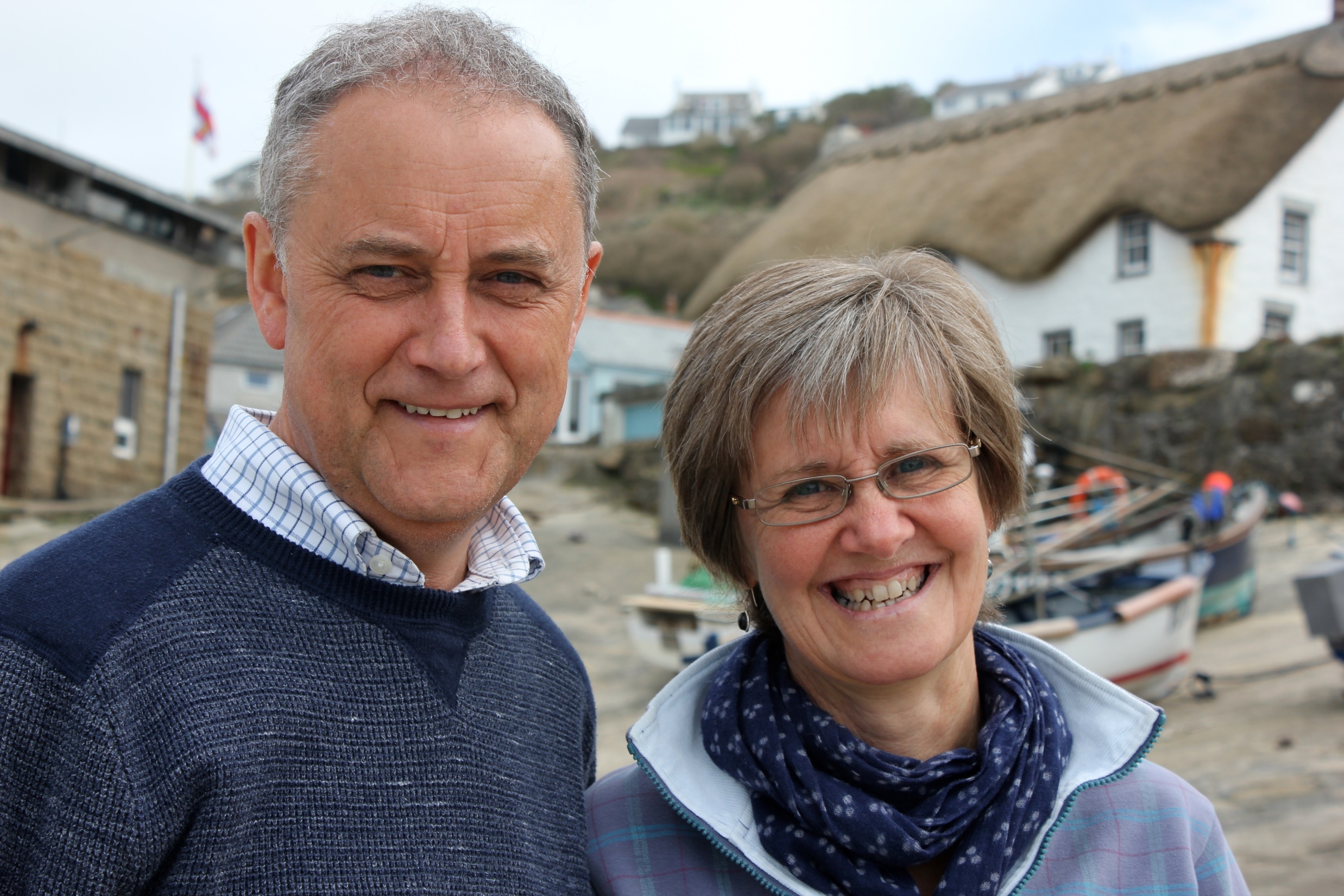 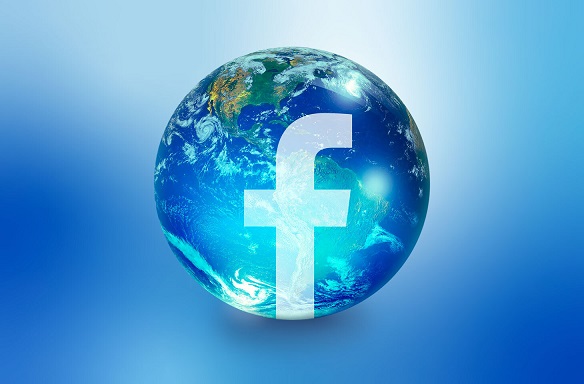 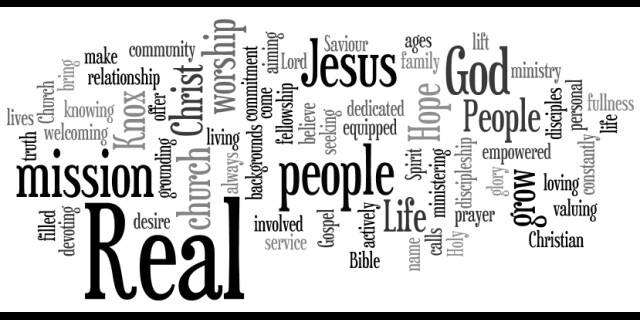 Mission@NMBC
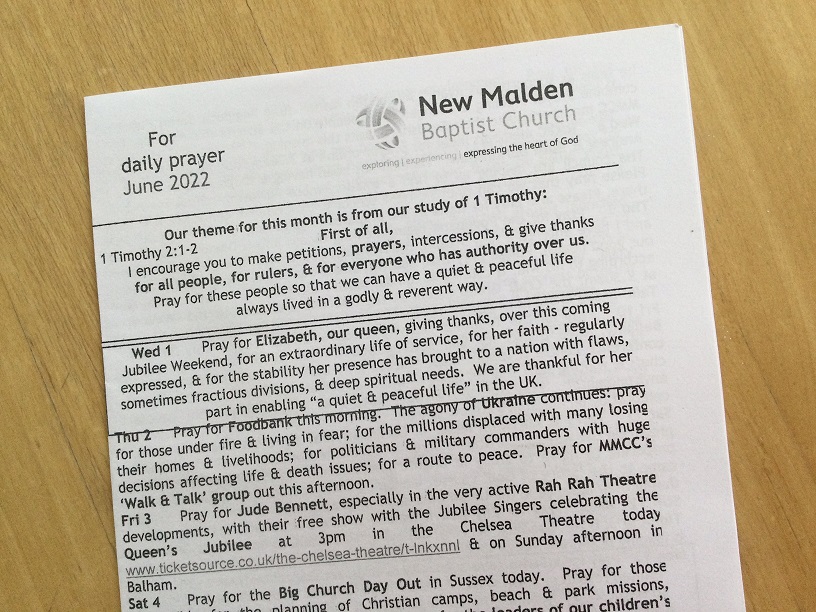 Paul’s        1st Letter                to Timothy
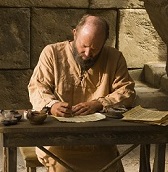 Paul’s 1st letter to Timothy
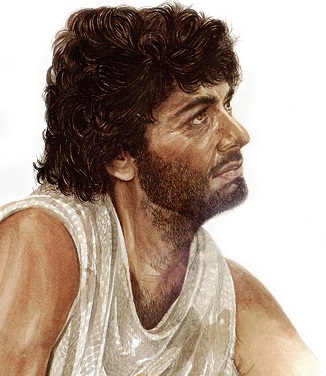 1
Watch out for false teaching!
1
Remember the Lord’s
grace & patience
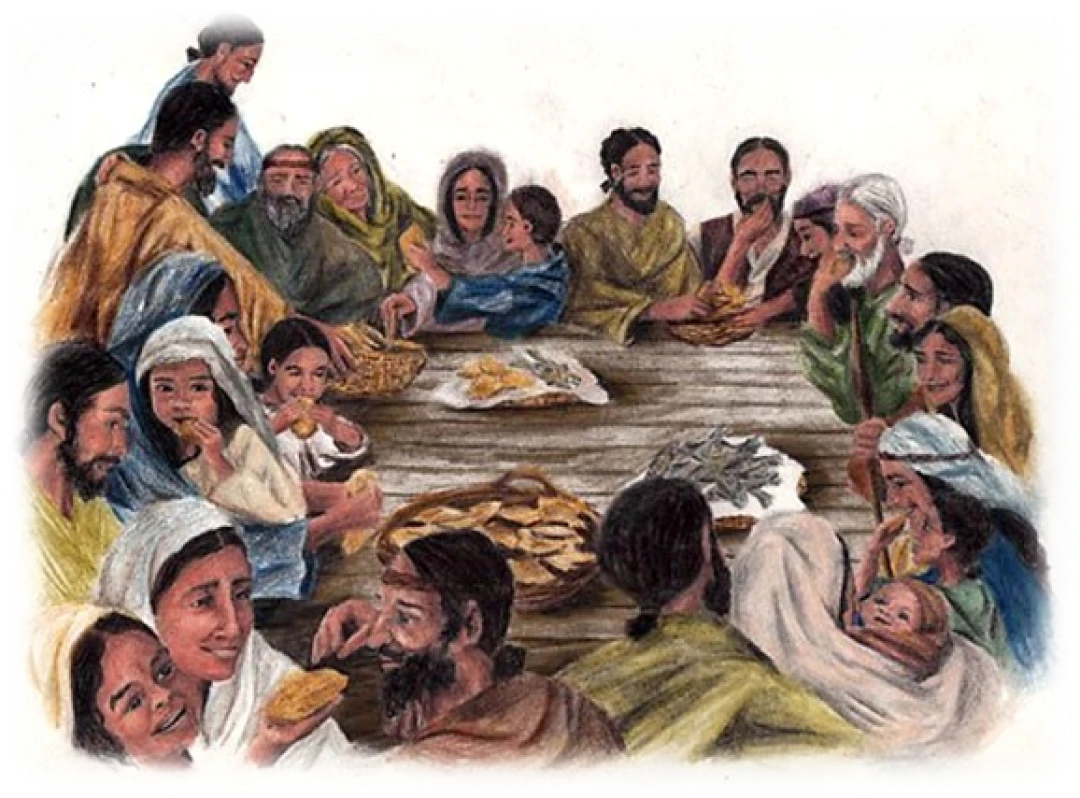 Support for
Timothy’s
leadership of 
the church 
in Ephesus
Paul’s 1st letter to Timothy
2
Worship
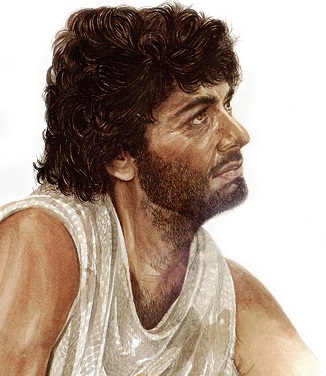 Guidance for times of fellowship & teaching together
1
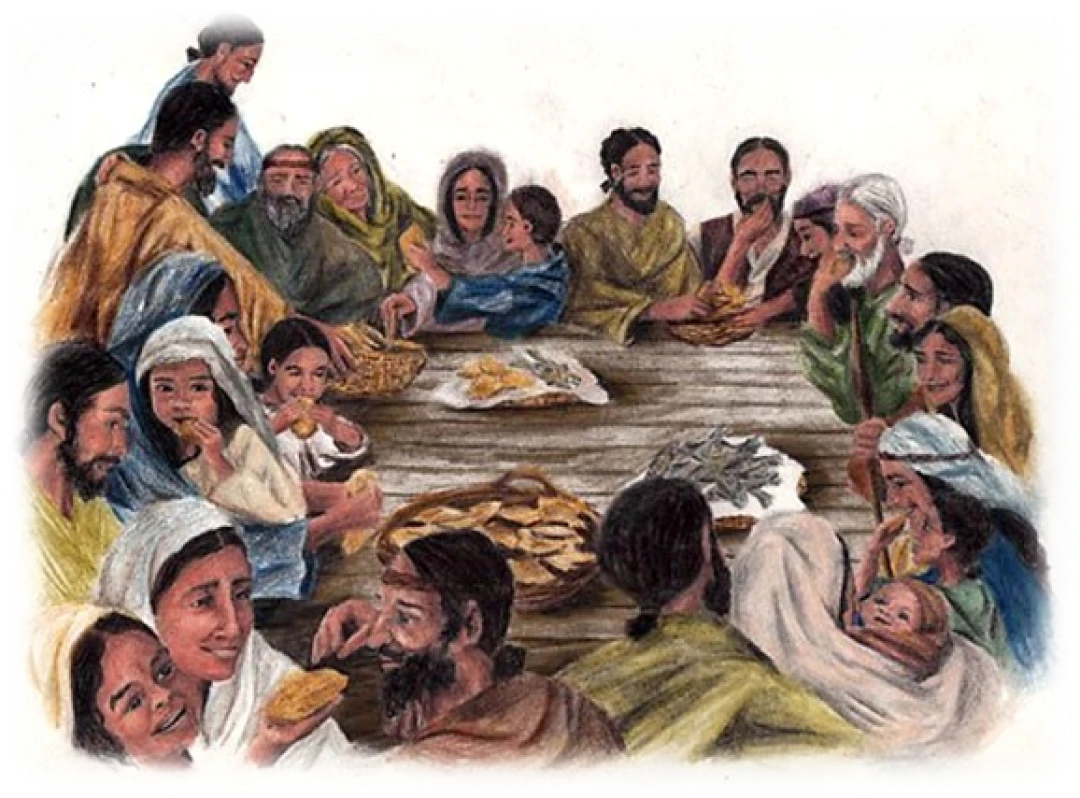 1 Timothy 2					
 
1 	I urge, then, first of all, that petitions, prayers, intercession
				& thanksgiving be made for all people – 

2 	for kings & all those in authority, that we may live 
              peaceful & quiet lives in all godliness & holiness. 
3 	This is good, and pleases God our Saviour, 
 				who wants all people to be saved 
				and to come to a knowledge of the truth.

5 	For there is one God and one mediator
             between God and mankind, the man Christ Jesus, 
 				who gave himself as a ransom for all people… 
	 
7 	And for this purpose 
           I was appointed a herald & an apostle … 
                 and a true & faithful teacher of the Gentiles.
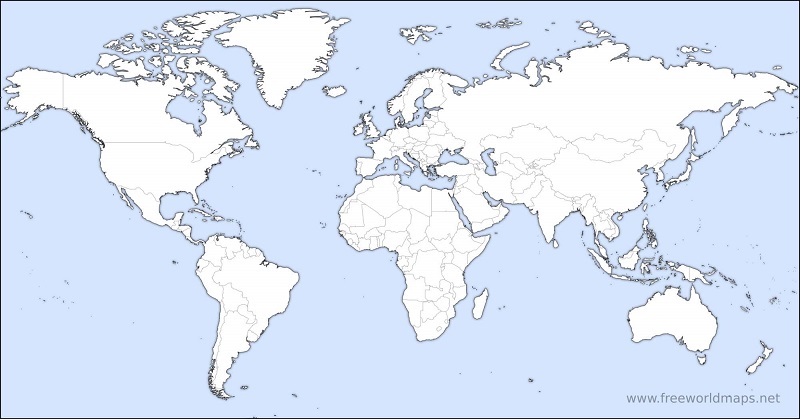 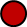 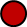 Called to be God’s holy people, 
together with all those everywhere 
who call on the name of our Lord Jesus Christ
1 Timothy 2					
 
1 	I urge, then, first of all, that petitions, prayers, intercession
				& thanksgiving be made for all people – 

2 	for kings & all those in authority, that we may live 
              peaceful & quiet lives in all godliness & holiness. 
3 	This is good, and pleases God our Saviour, 
 				who wants all people to be saved 
				and to come to a knowledge of the truth.

5 	For there is one God and one mediator
             between God & mankind, the man Christ Jesus, 
 				who gave himself as a ransom for all people… 
	 
7 	And for this purpose 
           I was appointed a herald & an apostle … 
                 and a true & faithful teacher of the Gentiles.
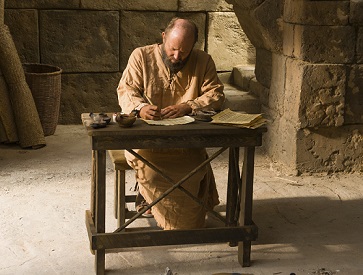 1 Timothy 2					
 
1 	I urge, then, first of all, that petitions, prayers, intercession
				& thanksgiving be made for all people – 

2 	for kings & all those in authority, that we may live 
              peaceful & quiet lives in all godliness & holiness. 
3 	This is good, and pleases God our Saviour, 
				who wants all people to be saved 
				and to come to a knowledge of the truth.

 	            For there is one God & one mediator
                           between God & mankind, 
                         the man Christ Jesus, who
 				  gave himself as a ransom for all people… 
	 
 	And for this purpose 
           I was appointed a herald & an apostle … 
                  and a true & faithful teacher of the Gentiles.
There is
one God & one mediator
between
God & mankind, 
the man Christ Jesus, 
who gave himself as 
a ransom
for
all people
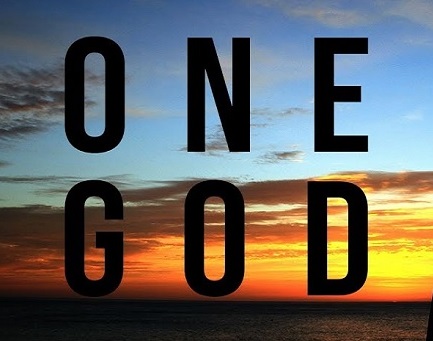 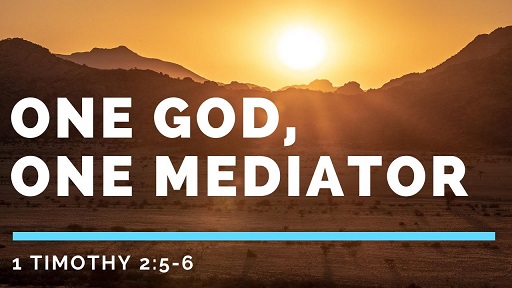 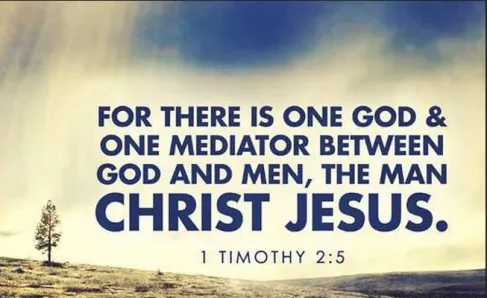 Jerusalem today 02
[Speaker Notes: 0]
1 Timothy 2					
 
1 	I urge, then, first of all, that 
petitions, prayers, intercession
& thanksgiving be made for all people – 

2 	for kings & all those in authority, that we may live peaceful and quiet lives in all godliness & holiness. 
3 	This is good, and pleases God our Saviour, 
 				who wants all people to be saved 
				and to come to a knowledge of the truth.

5 	For there is one God & one mediator 
         between God & mankind, the man Christ Jesus, 
 				who gave himself as a ransom for all people… 
	 
7 	And for this purpose 
           I was appointed a herald & an apostle … 
                and a true & faithful teacher of the Gentiles.
1 Timothy 2					
 
1 	I urge, then, first of all, that petitions, prayers, intercession
				& thanksgiving be made for all people – 

2 	for kings & all those in authority, that we may live peaceful and quiet lives in all godliness & holiness. 
3 	This is good, and pleases God our Saviour, 
 				wants all people to be saved 
				& to come to a knowledge of the truth.

5 	For there is one God & one mediator 
         between God & mankind, the man Christ Jesus, 
 				who gave himself as a ransom for all people… 
	 
7 	And for this purpose 
           I was appointed a herald & an apostle … 
                and a true & faithful teacher of the Gentiles.
1 Timothy 2					
 
1 	I urge, then, first of all, that petitions, prayers, intercession
				& thanksgiving be made for all people – 

2 	for kings & all those in authority, that we may live peaceful and quiet lives in all godliness & holiness. 
3 	This is good, and pleases 
                           God our Saviour, 
 				    wants all people to be saved 
				& to come to a knowledge of the truth.

5 	For there is one God & one mediator 
         between God & mankind, the man Christ Jesus, 
 				who gave himself as a ransom for all people… 
	 
7 	And for this purpose 
           I was appointed a herald & an apostle … 
                and a true & faithful teacher of the Gentiles.
1 Timothy 2					
 
1 	I urge, then, first of all, that petitions, prayers, intercession
				& thanksgiving be made for all people – 

2 	         for kings & all those in authority, 
        that we may live peaceful and quiet lives 
                  in all godliness & holiness. 
3 	This is good, and pleases God our Saviour, 
 				who wants all people to be saved 
				and to come to a knowledge of the truth.

5 	For there is one God & one mediator 
         between God & mankind, the man Christ Jesus, 
 				who gave himself as a ransom for all people… 
	 
7 	And for this purpose 
           I was appointed a herald & an apostle … 
                and a true & faithful teacher of the Gentiles.
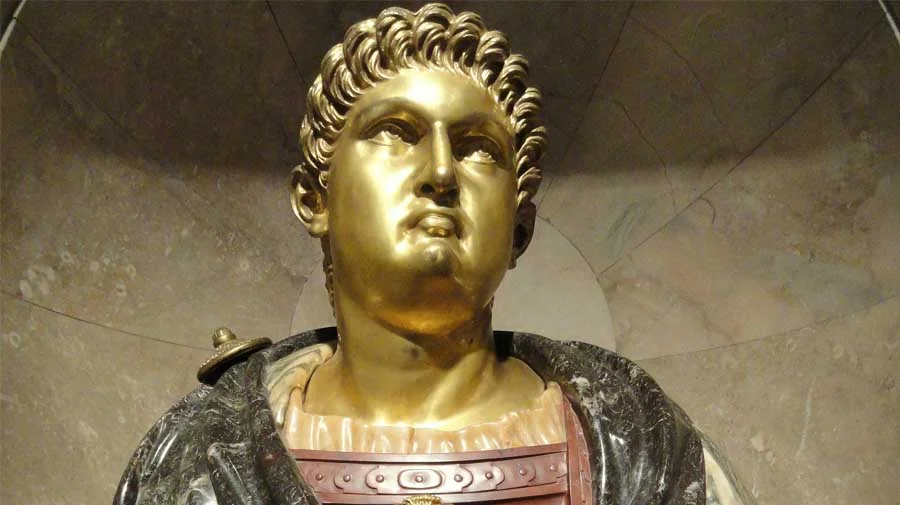 Emperor Nero
Dictator
Rome 
AD 54-60
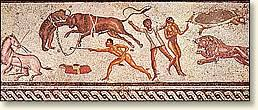 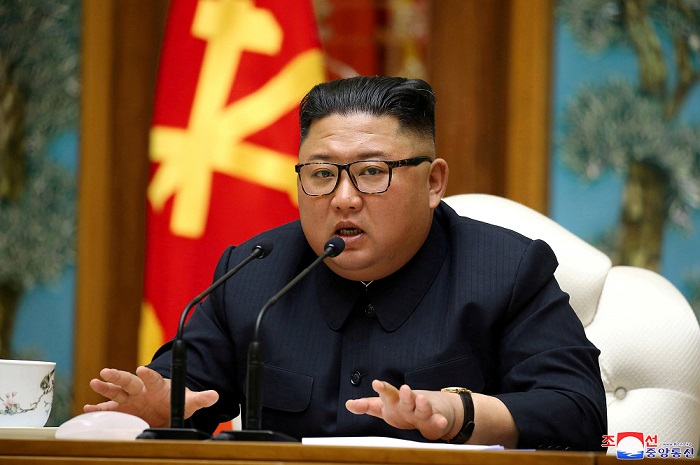 Kim Jong Un
Dictator
North Korea
2011 -  ?
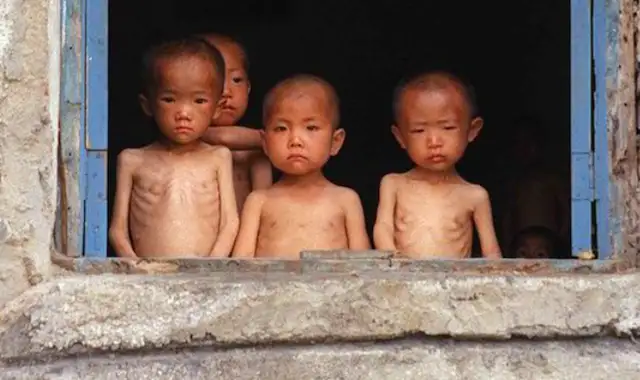 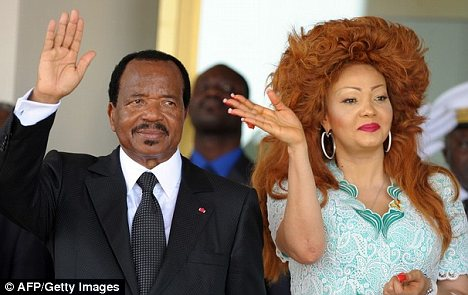 Paul Biya
Dictator
Cameroon 
1982 -  ?
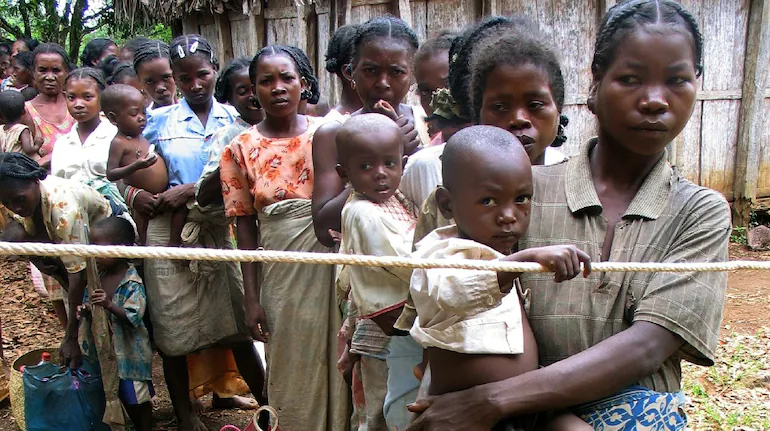 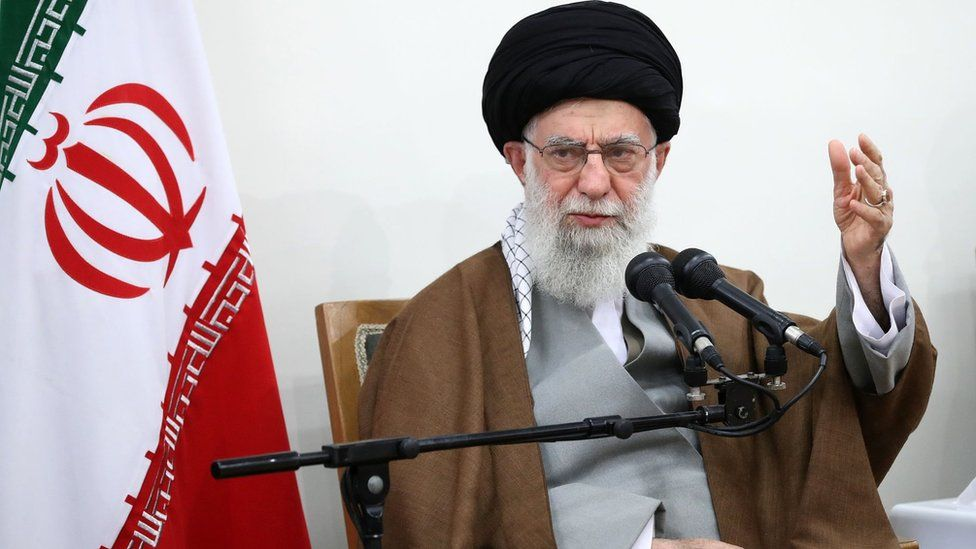 Ali Khamenei
Dictator
Iran
1989 -  ?
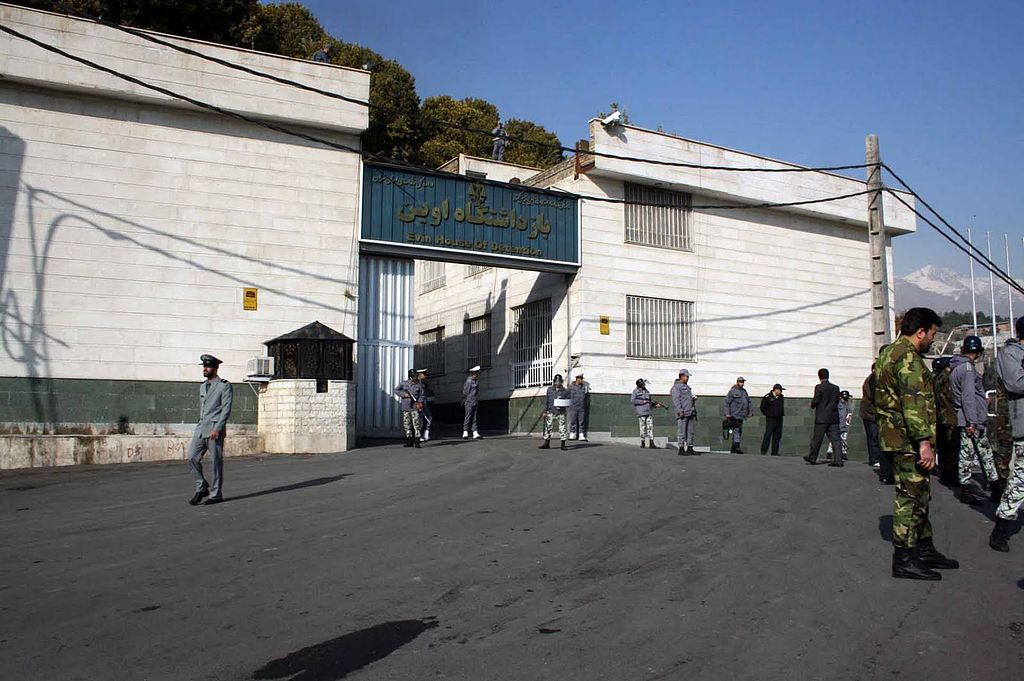 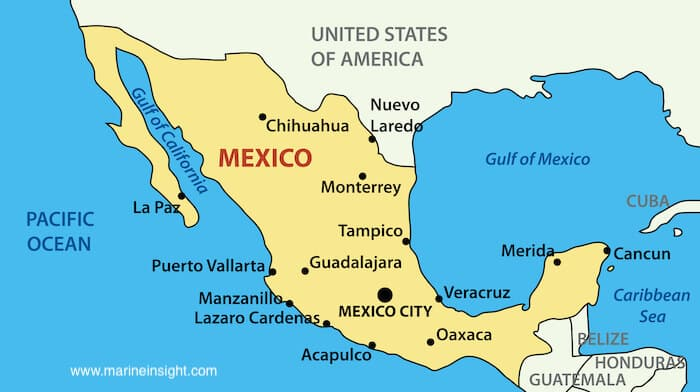 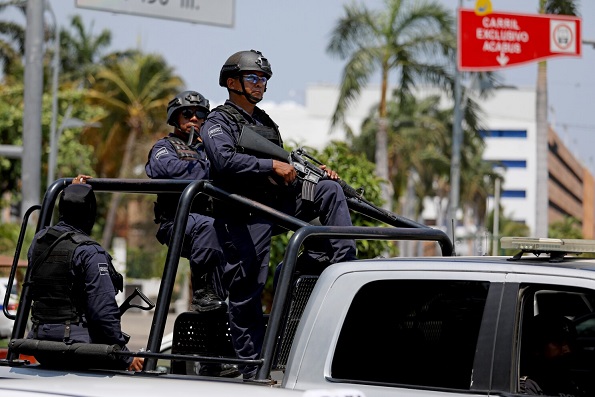 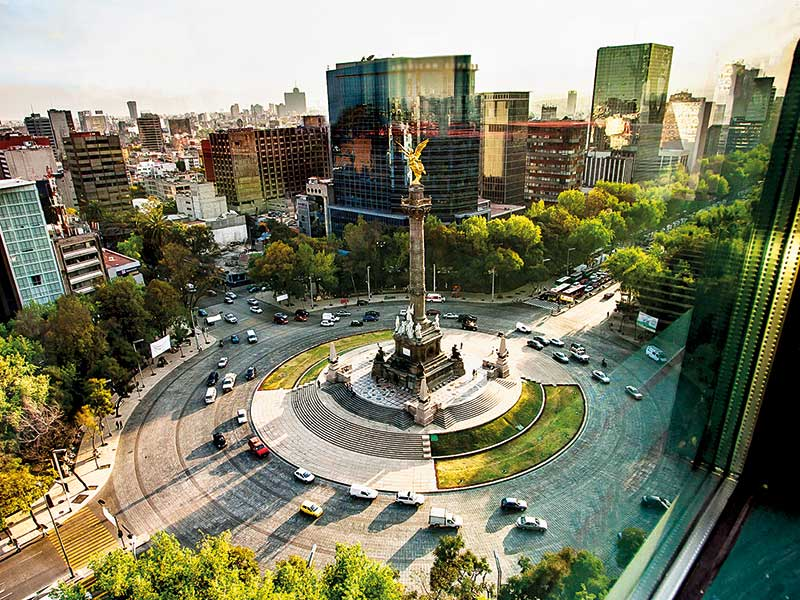 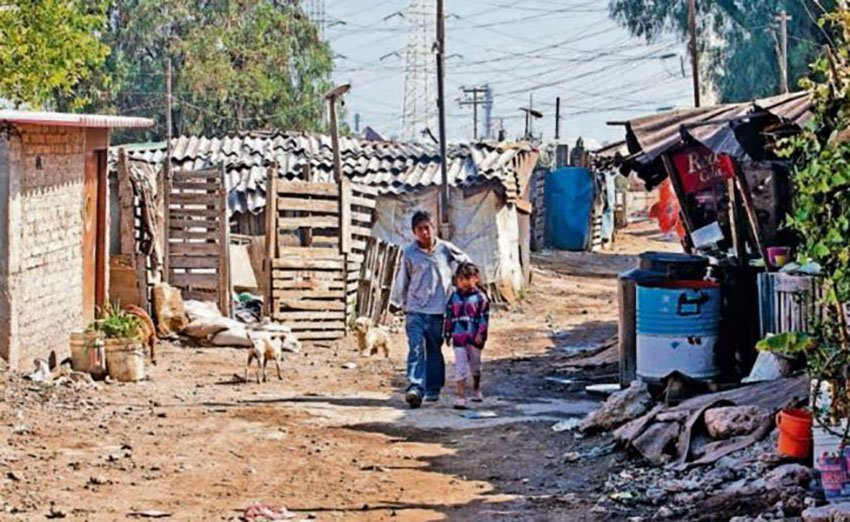 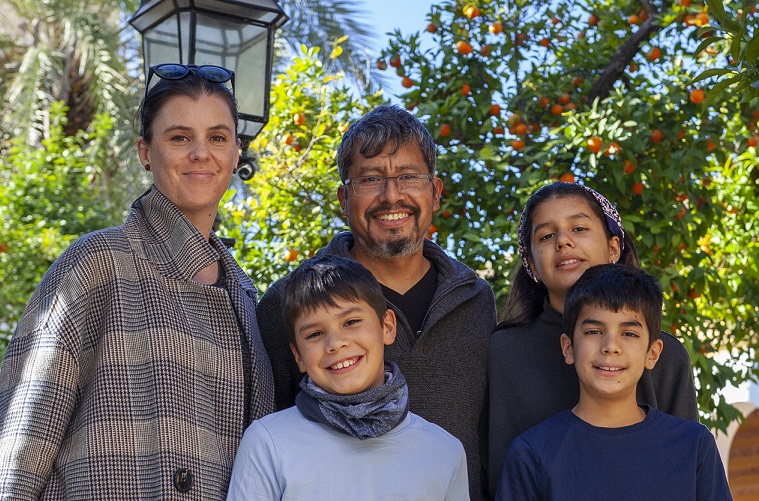 There was something that felt different on this trip —to be expected after almost 8 years of living in Mexico—the sense of looking in on ‘first world’ problems from outside. The common perception in Mexico is that life in the UK — or any other ‘richer’ country — is more desirable than living in Mexico. 
But we didn’t see it that way on this trip.
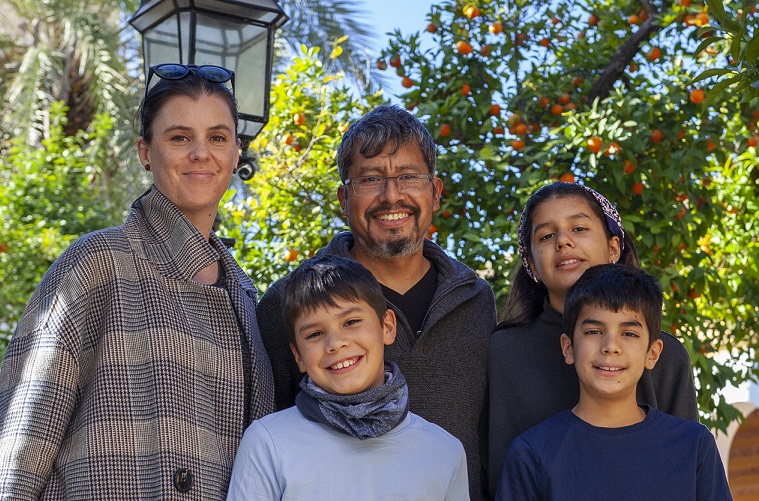 True, infrastructure, health services & education may be more established, perhaps fairer, but there are still cultural weaknesses, social downfalls & ideol-ogical challenges that make life hard for individuals. Each country & culture has its own problems, 
& at their core — no matter what part of the world— we find the same causes: sin, brokenness & evil.
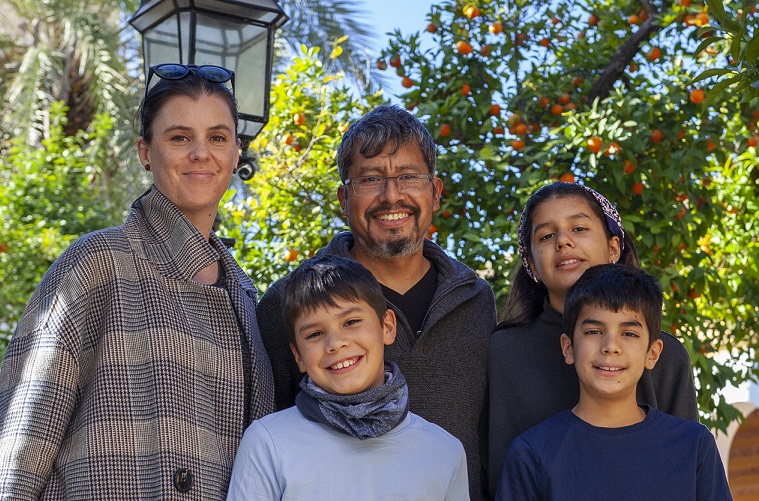 To all of these problems the only really satisfying answer comes in Jesus Christ. But somehow, during our visit, listening to your stories, we felt that living & sharing the Gospel where you are is harder.
So we left with a sense that we have the easier task, & with a real burden to pray 
for you & the church in your part of the world.
1 Timothy 2:8-10					
 
 8 	Therefore I want the men everywhere
                            to pray,
		          lifting up holy hands 
                 without anger or disputing.
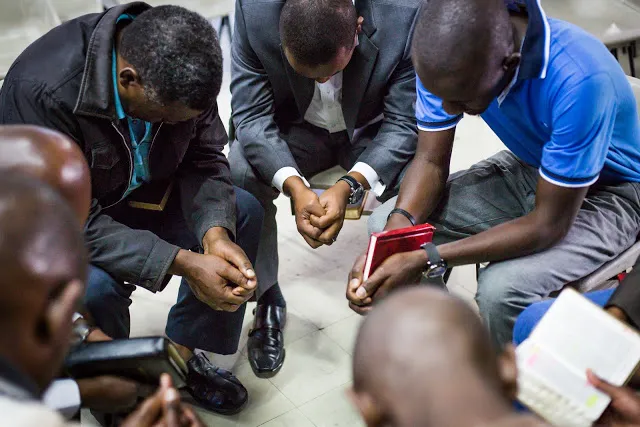 1 Timothy 2					
 
 9 	I also want the women to dress modestly, 
		with decency and propriety, 
		adorning themselves, 
		not with elaborate hairstyles 
		      or gold or pearls or expensive clothes, 
10 		              but with good deeds,
		appropriate for women who profess to worship God.
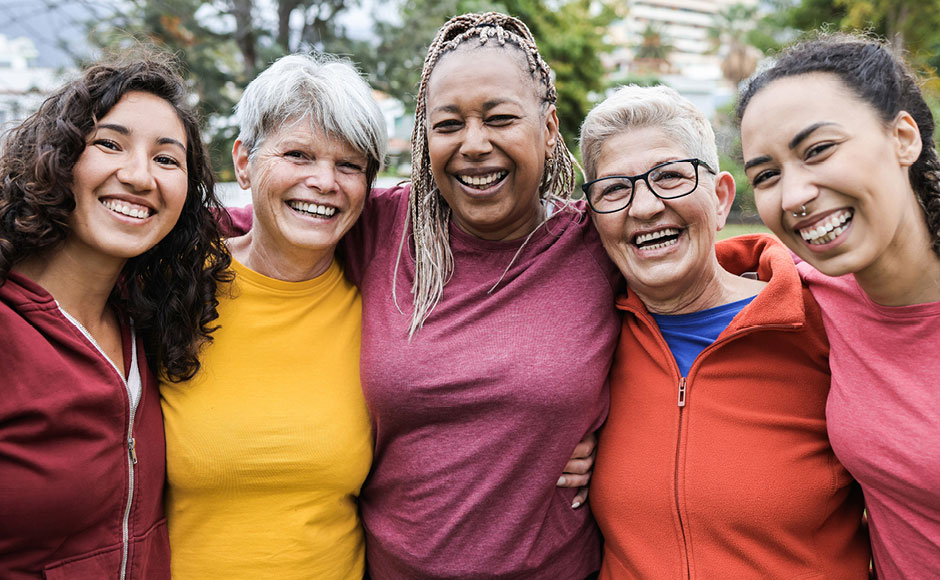 How does a letter written to …
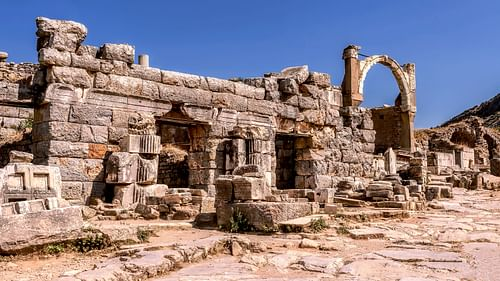 1st century
Ephesus
become relevant for …
21st century
London
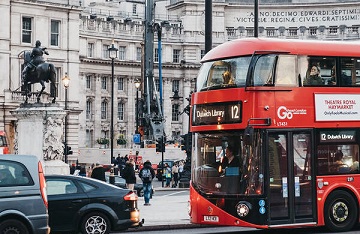 ?
1 Timothy 2:8			
 
     Therefore I want 
          the men 
    everywhere to pray
		
   
   lifting up holy hands

       
       without anger
        or disputing
unchanging principle
changing 
culture
unchanging principle
1 Timothy 2:9-10			
 
    I also want the women
     to dress modestly, with 
         decency & propriety, 
		
  adorning themselves, not 
   with elaborate hairstyles or gold
    or pearls or expensive clothes

   
       but with good deeds
unchanging principle
changing 
culture
unchanging principle
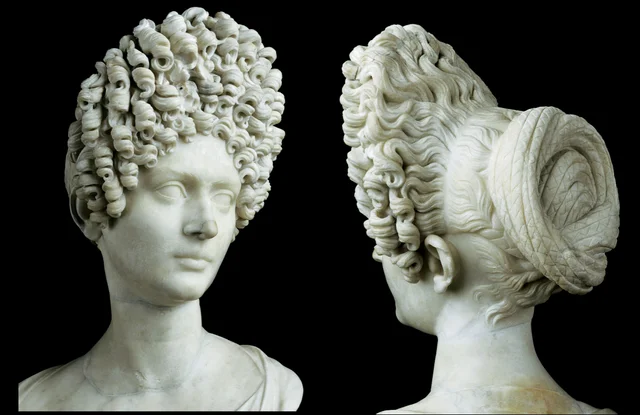 1 Timothy 2	:11-15				
 
 
11 		A woman should learn in quietness & full submission. 
12 		I do not permit a woman to teach 
	or to assume authority over a man; she must be quiet. 

13 	For Adam was formed first, then Eve. 
14 	And Adam was not the one deceived; it was the woman who was deceived and became a sinner. 
15 		But women will be saved through childbearing – if they continue in faith, love and holiness with propriety.
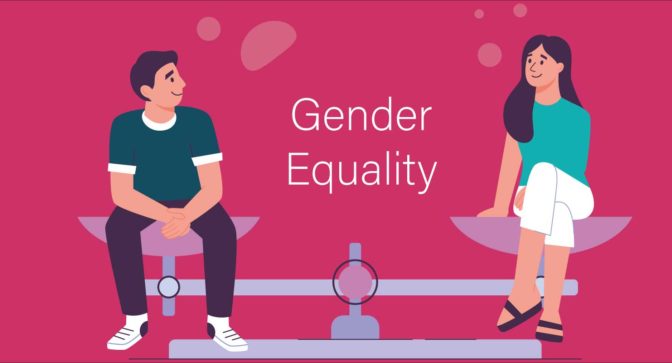 Galatians 3:26-28
…In Christ Jesus 
     you are all children of God through faith… 


There is neither Jew nor Gentile, 
               neither slave nor free, 
               
               
                nor is there male & female, 
                       for you are all one in Christ Jesus.
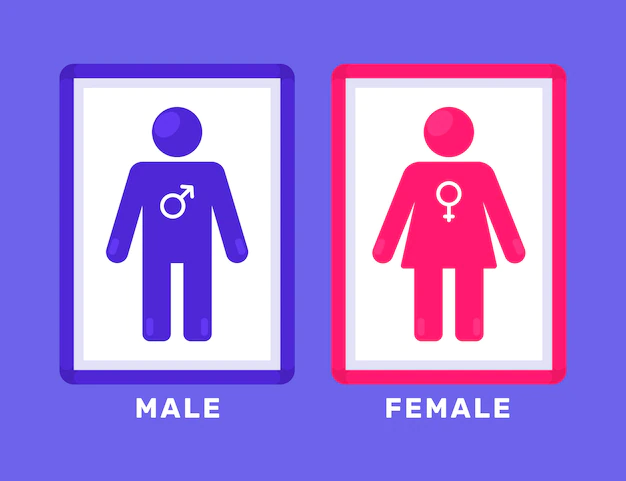 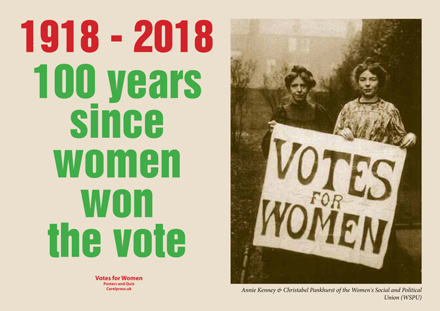 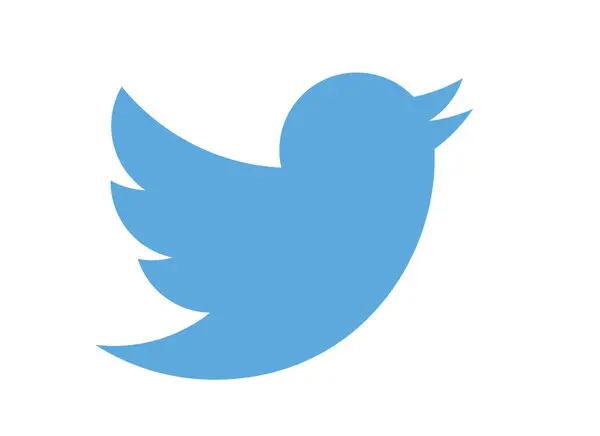 Reforms to enhance gender equality 
in the Democratic Republic of Congo: 
From advocacy to implementation
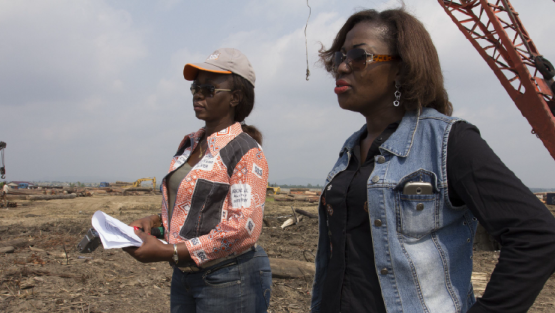 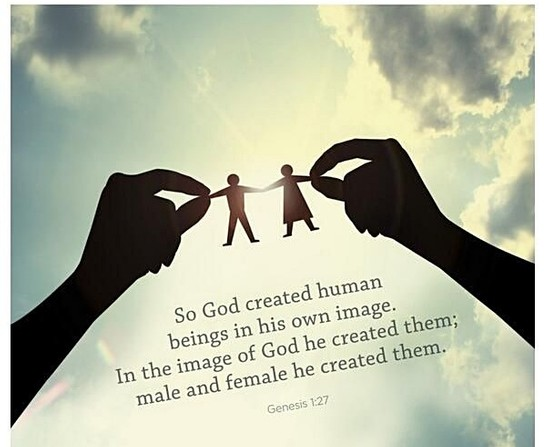 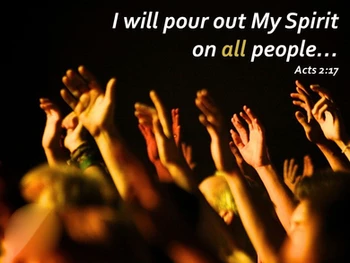 Acts 2:17-18
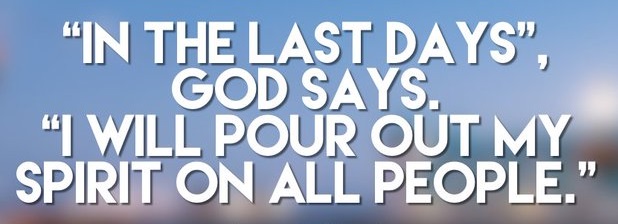 Your sons & daughters will prophesy,
your young men will see visions,
your old men will dream dreams.Even on my servants,  
both 
men & women,
I will pour out my Spirit in those days, &
they will prophesy.
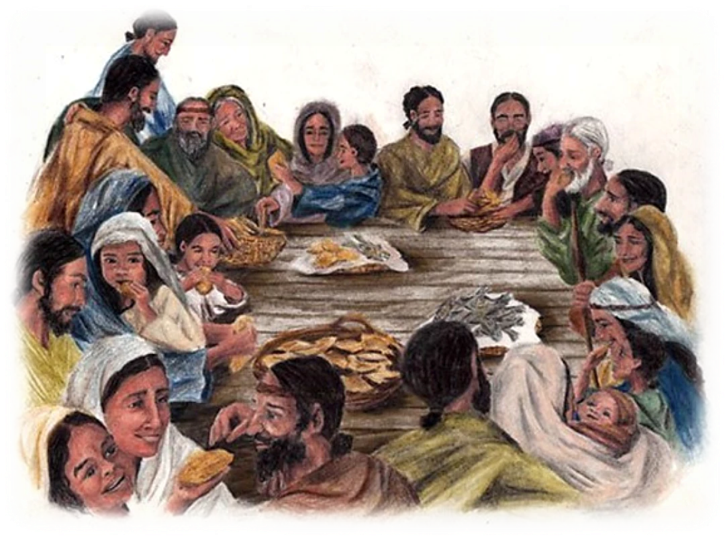 1 Corinthians 11:5
Every woman 
who prays or prophesies 
with her head uncovered dishonours her head
Acts 21:6-9
Leaving the next day, we reached Caesarea & stayed at the house of Philip the evangelist…  
He had four unmarried daughters
who prophesied.
1 Timothy 2	:12				
 
 
 		I do not permit a woman to teach 
				or to assume authority over a man; 
							she must be quiet.
to be
‘submissive’
not to 
‘dominate’
Women in the Old Testament
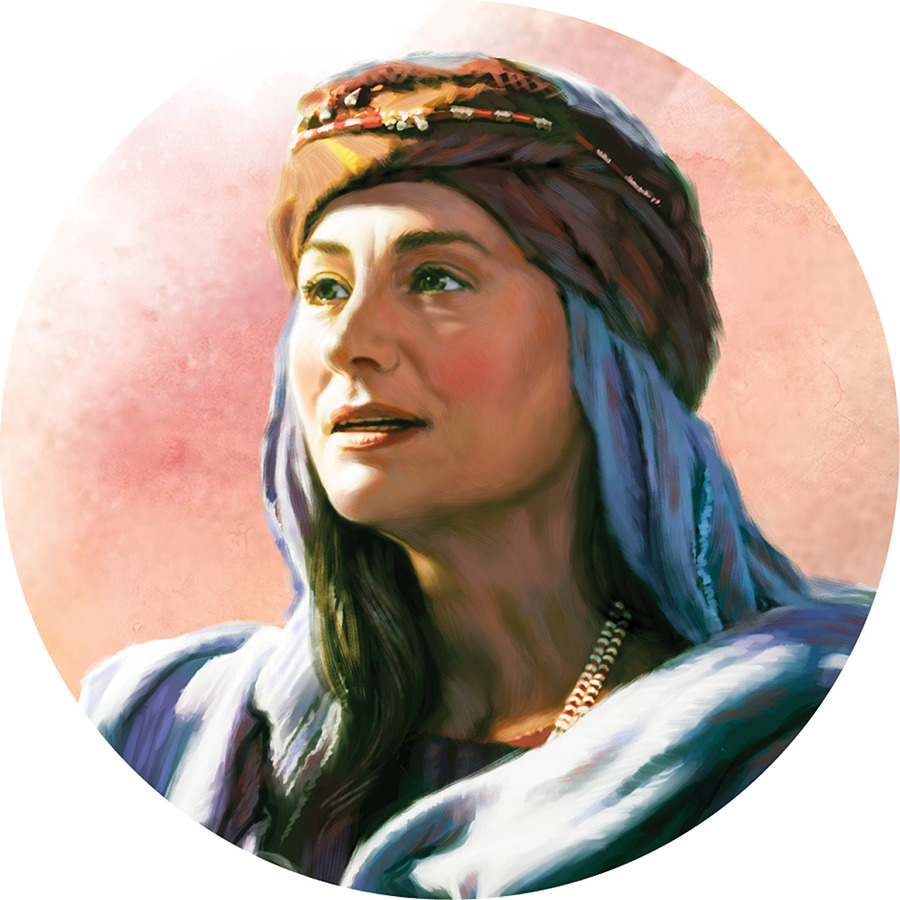 Deborah 
   – prophetess & judge
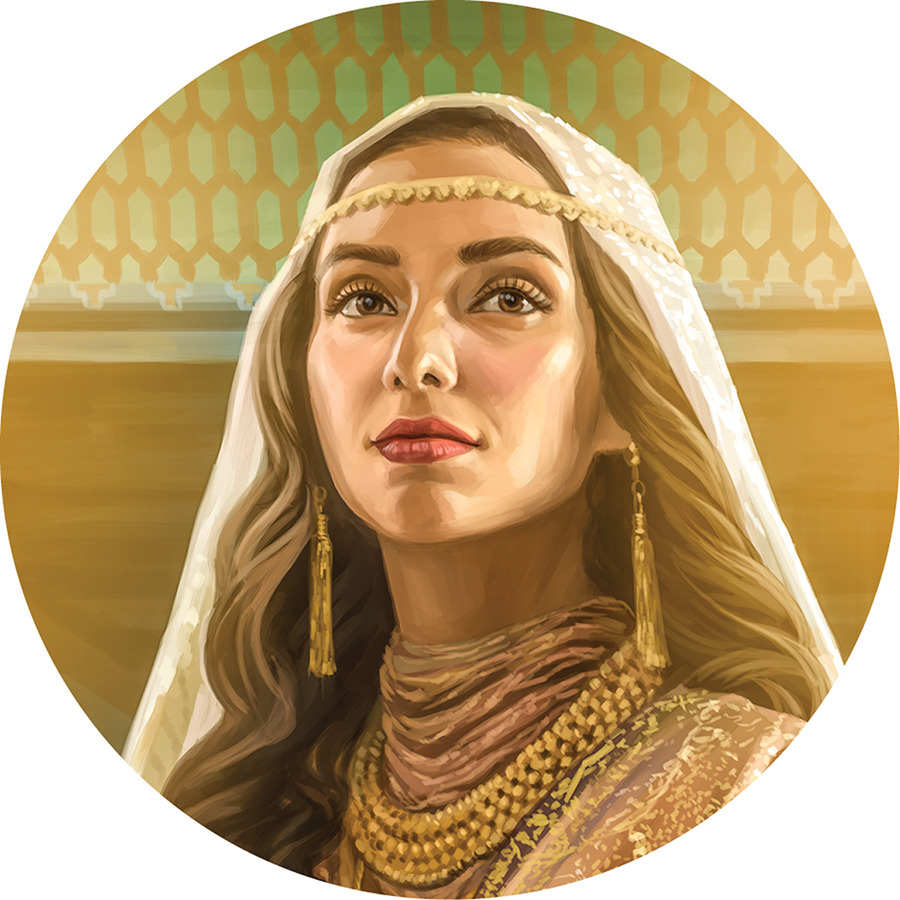 Esther 
   – who saved her people
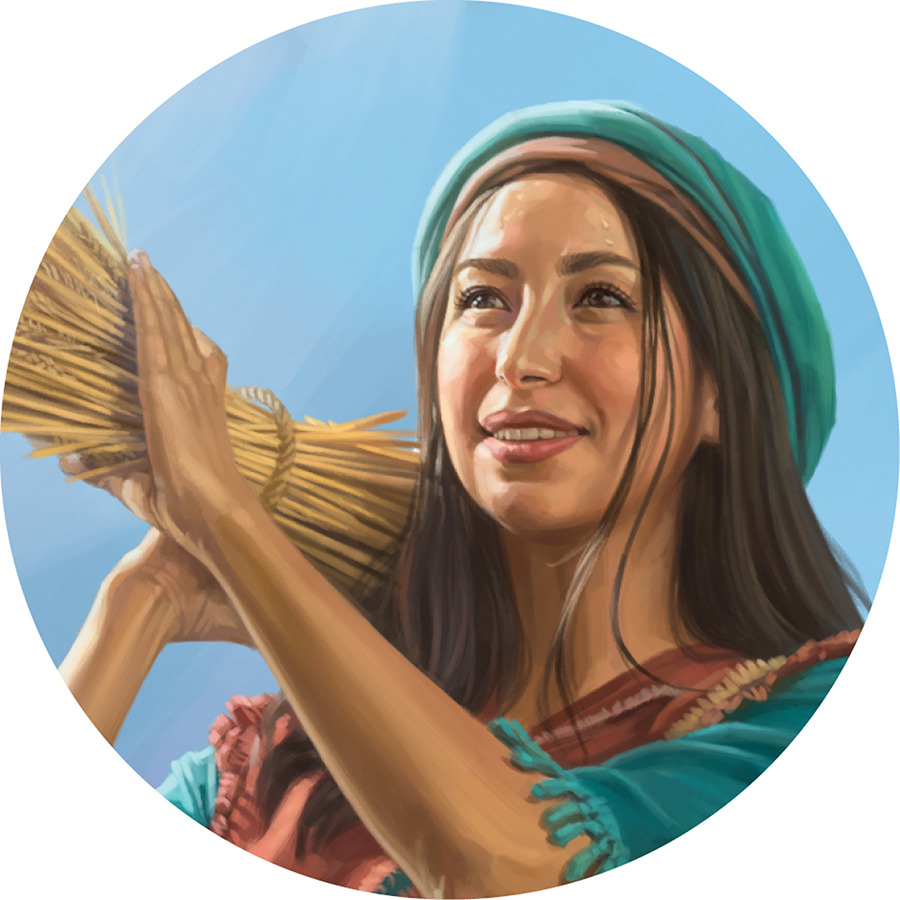 Ruth 
   – selfless immigrant 
       & ancestor of Christ
Women in the New Testament
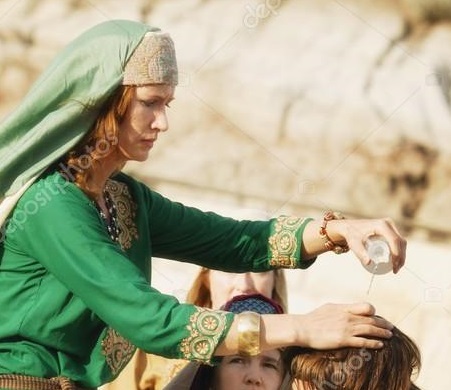 The woman who anointed Jesus
      - model of true values
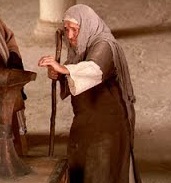 The woman who gave all 
   – model of sacrificial giving
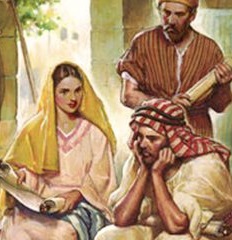 Priscilla with her husband
   training Apollos the preacher
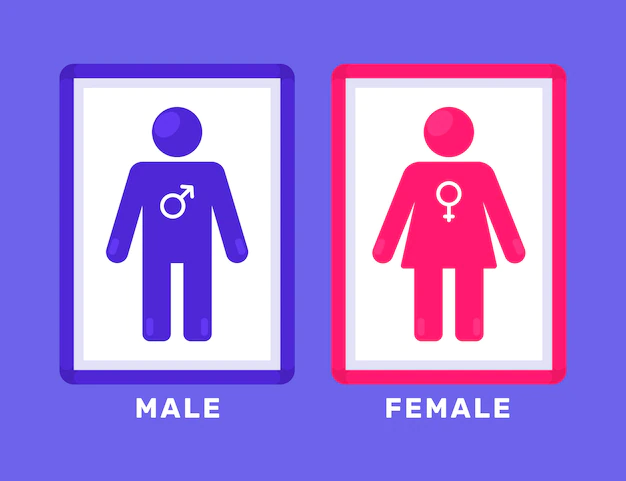 “Women see parts of the world men often miss”
“All of these books written by women 
move into corners, fears and experiences 
my favourite male writers avoid.”
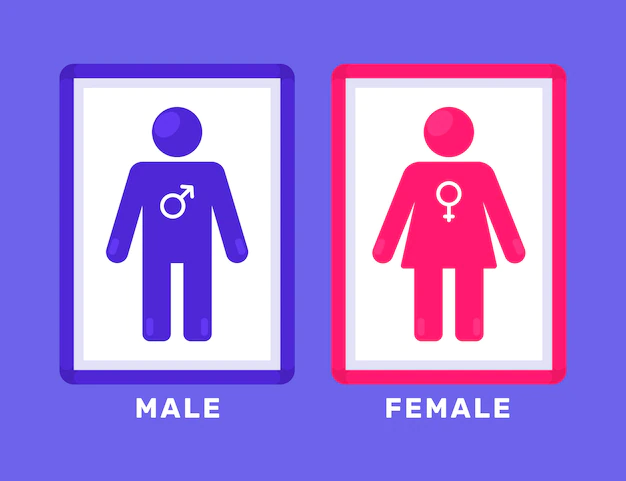 “Men have traditionally not been encouraged 
to talk about their emotional life.  So they bounce off into fantasy versions of the working life such as stories about soldiers or spies”
“I like the degree to which women observe.”
“Men jump away from an area 
that they find hard to talk about, 
& they’re not quite sure of the words.”
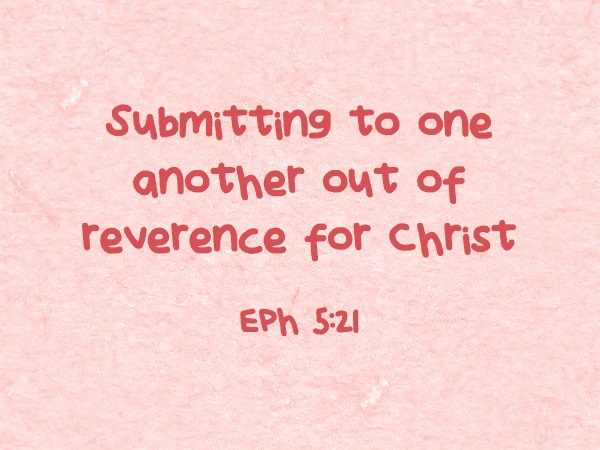 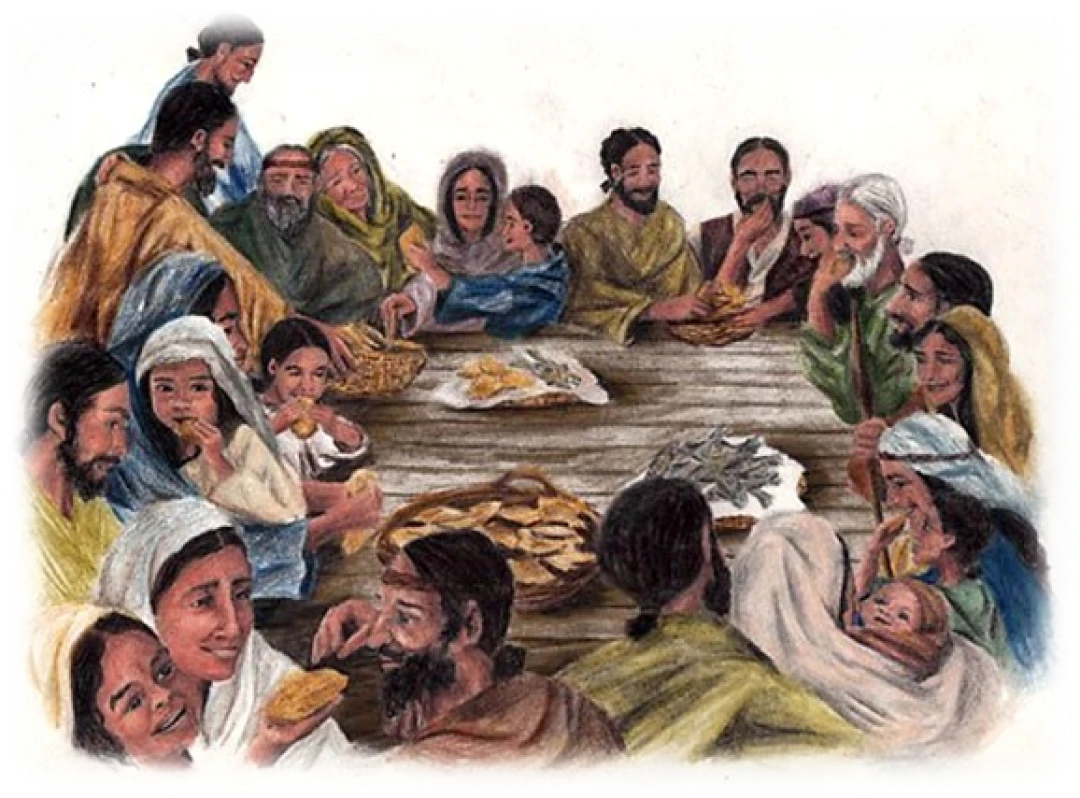